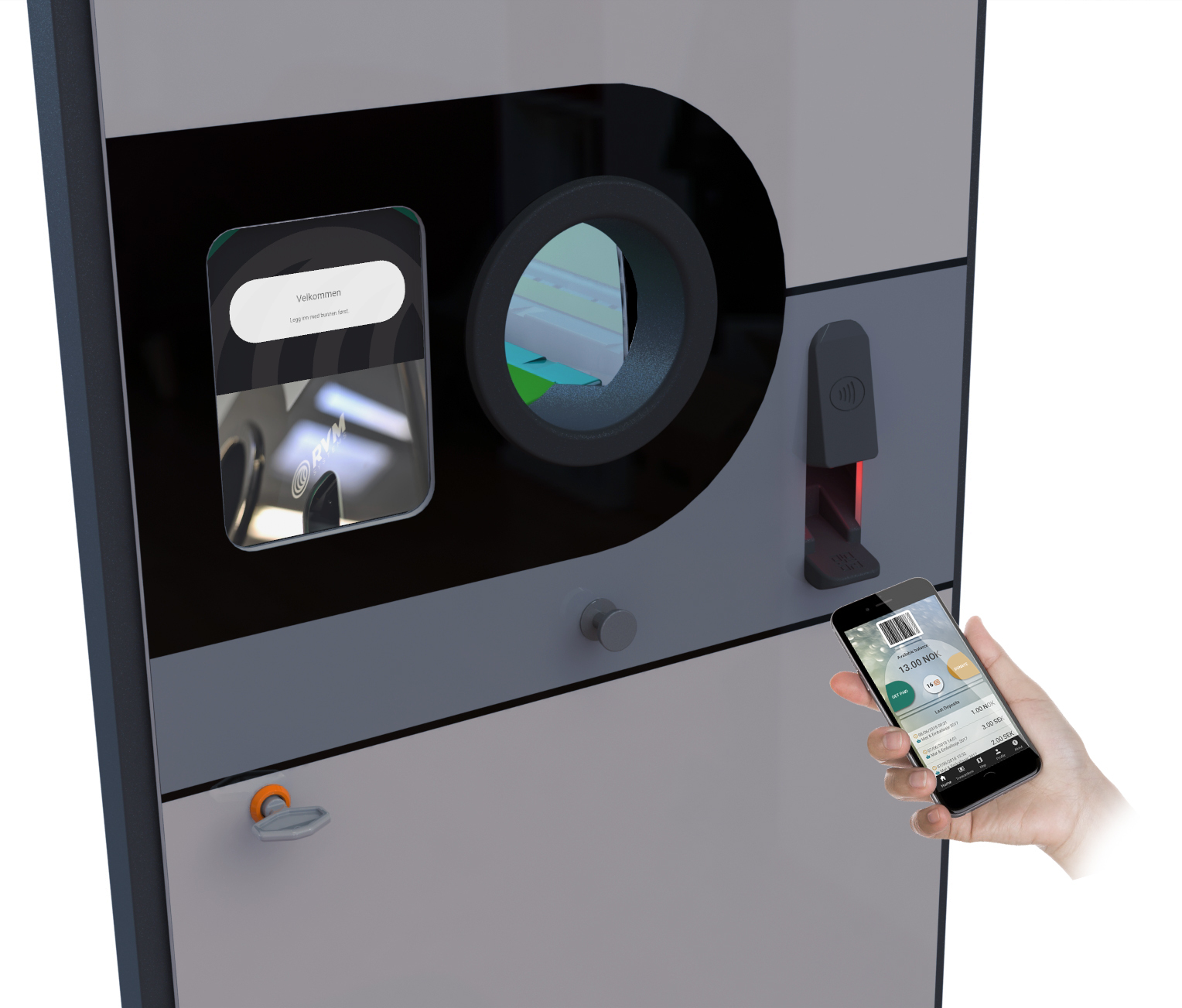 RVM Systems
Gelecek için doğru tercih
Kardelen Afrodit ADSAL
RVM Systems Türkiye İş Geliştirme Müdürü
afrodit.adsal@rvmsystems.com
9 Eylül 2021, 11. Türktay
Ankara
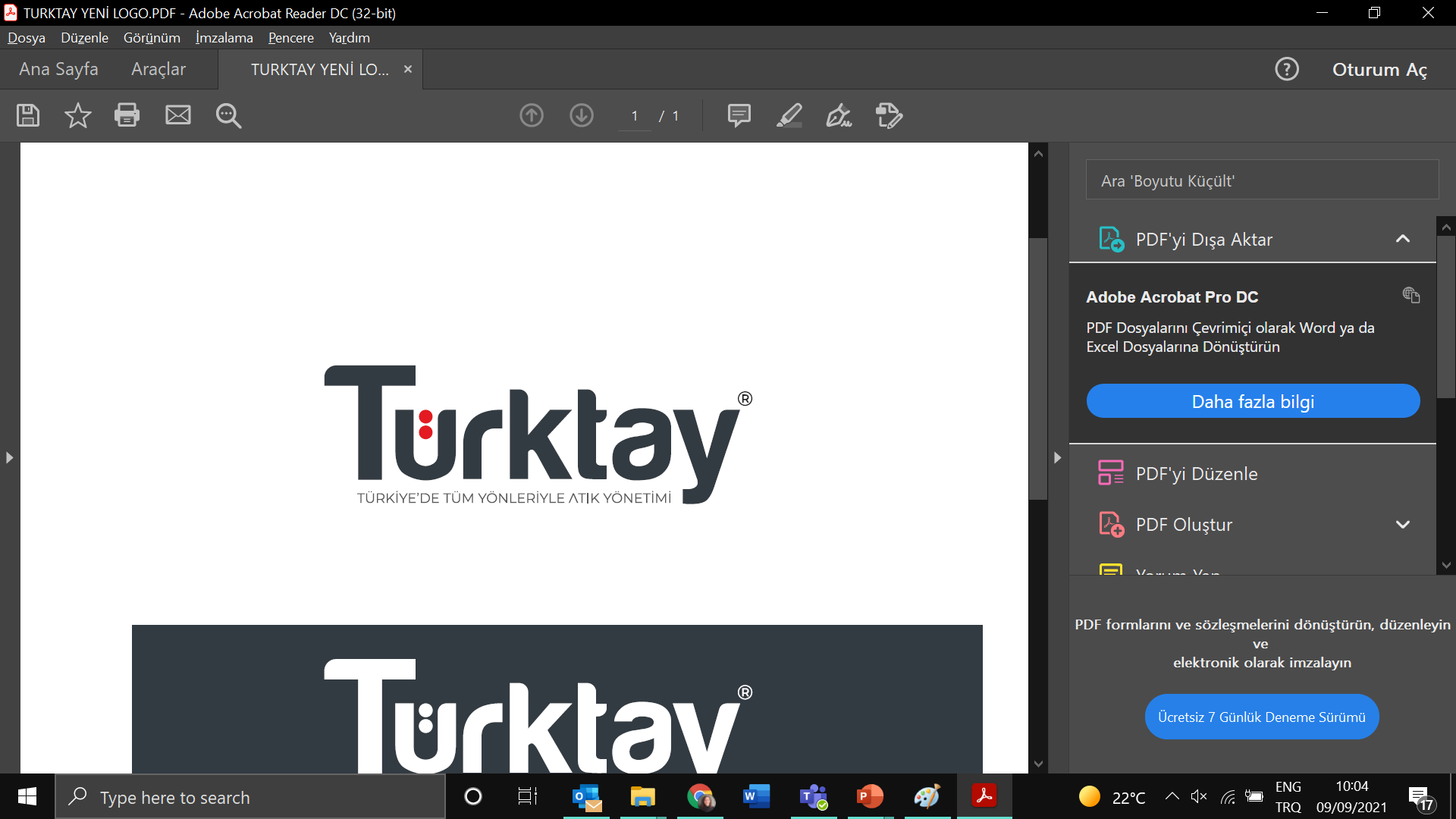 Depozito İade Sistemi’nde Amaç
Geri dönüştürülebilir içecek ambalajlarını;
	temiz ve en iyi kondisyonda toplanmak,
	kapalı döngü ileri dönüşüme imkan vermek.

Tüketici katılımını sağlayarak toplama oranlarını yükseltmek.

Ambalajı depozito bedeli karşılığında esir almak ve ambalaj döngüsü tamamlanıncaya kadar depozito bedelini saklı tutmak..
Depozito Sistemleri ve Teknoloji
Depozito iade sistemlerinde teknoloji 4 temel unsuru korumak için kullanılan bir araçtır:
Güvenlik
Takip
Mahsuplaşma 
Verimlilik
DİS Teknolojisi - Güvenlik
Referans kabul edilen veri tabanı oluşturulması ve veri tabanlı iadeye geçilmesi
Veri tabanına istinaden tanımlama teknolojisi
Barkod/QR kod/Özel Mürekkep
Ağırlık ölçümü
Görüntü işleme ile şekil tanımlama
Malzeme sensörleri ile materyal tanımlama
Hacim hesaplaması ve kontrol

Tanımlama teknolojisine istinaden depozito bedeli iadesi
DİS Teknolojisi - Takip
Piyasaya sürülen ve toplanan ambalaj takibi

İade noktası istatistikleri

Finansal döngü

Lojistik, doğrulama ve geri dönüşüm süreçleri 

Tüm unsurlardan anlık veri takibi ve kontrolü
DİS Teknolojisi - Verimlilik
Sistem verimliliği donanım ve yazılım unsurları ile sağlanır;

Anlık tanımlama ve doğrulama

Sıkıştırma
Hava maliyetini ortadan kaldırıyor

Ayırma
24 farklı fraksiyonda ayırma
Ek işlem olmadan geri dönüşüm tesislerine hammadde girişini sağlar

En hızlı, düşük emisyonlu ve koordineli şekilde lojistik ve geri dönüşüm.
DİS Teknolojisi -Mahsuplaşma
GEKAP 

 Depozito bedeli

 Hizmet Bedeli
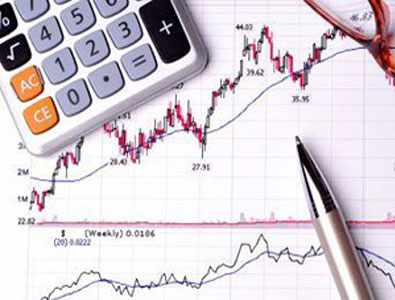 DİS Teknolojisi –Otomatik Toplama Sistemleri
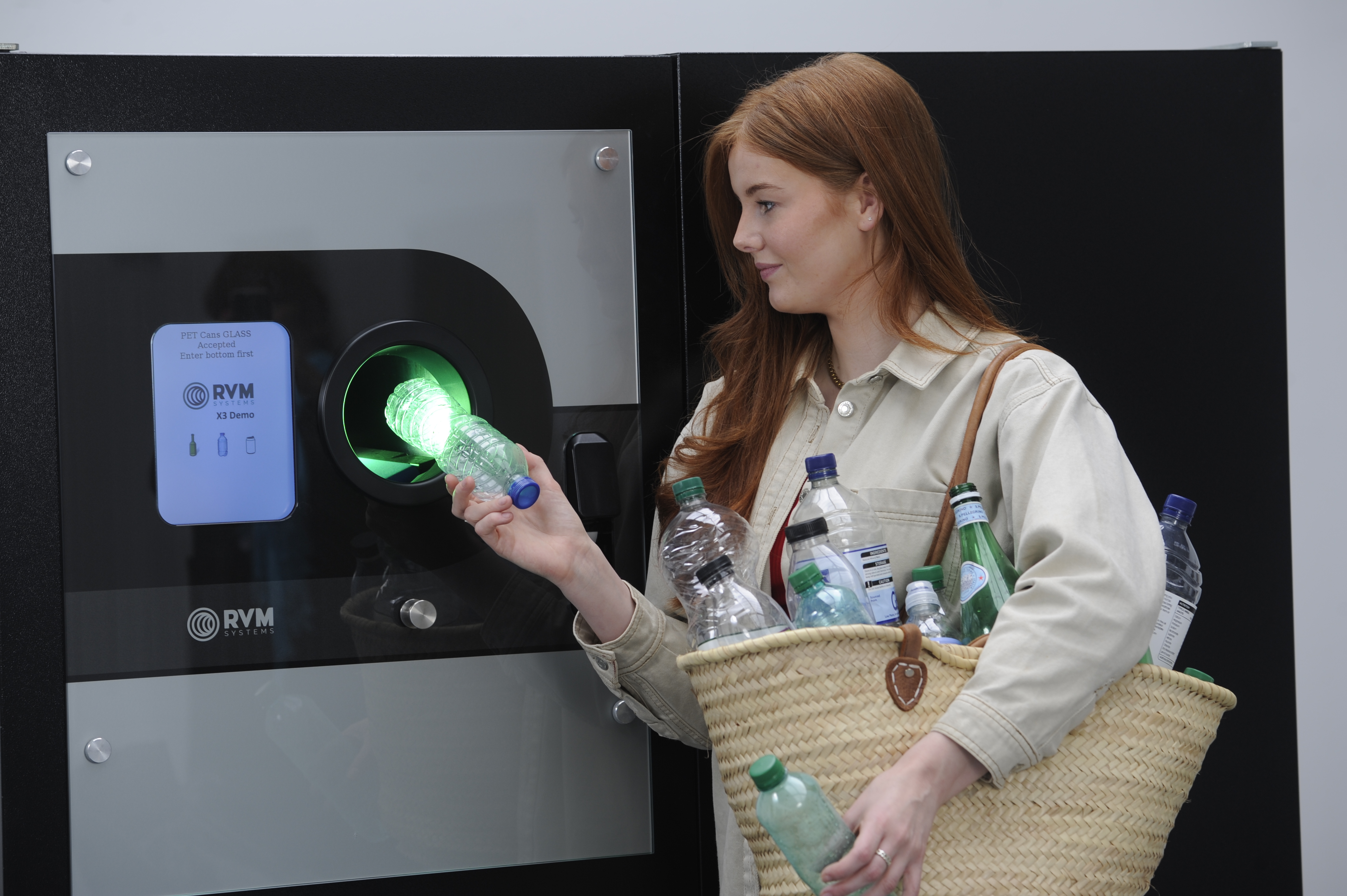 Depozito İade Makinesi:

Tanımlama

Doğrulama

Ayrıştırma
Sıkıştırma/Kırma

Depolama

Depozito iadesi 
Fiş
Mobil cüzdan
Sadakat kart
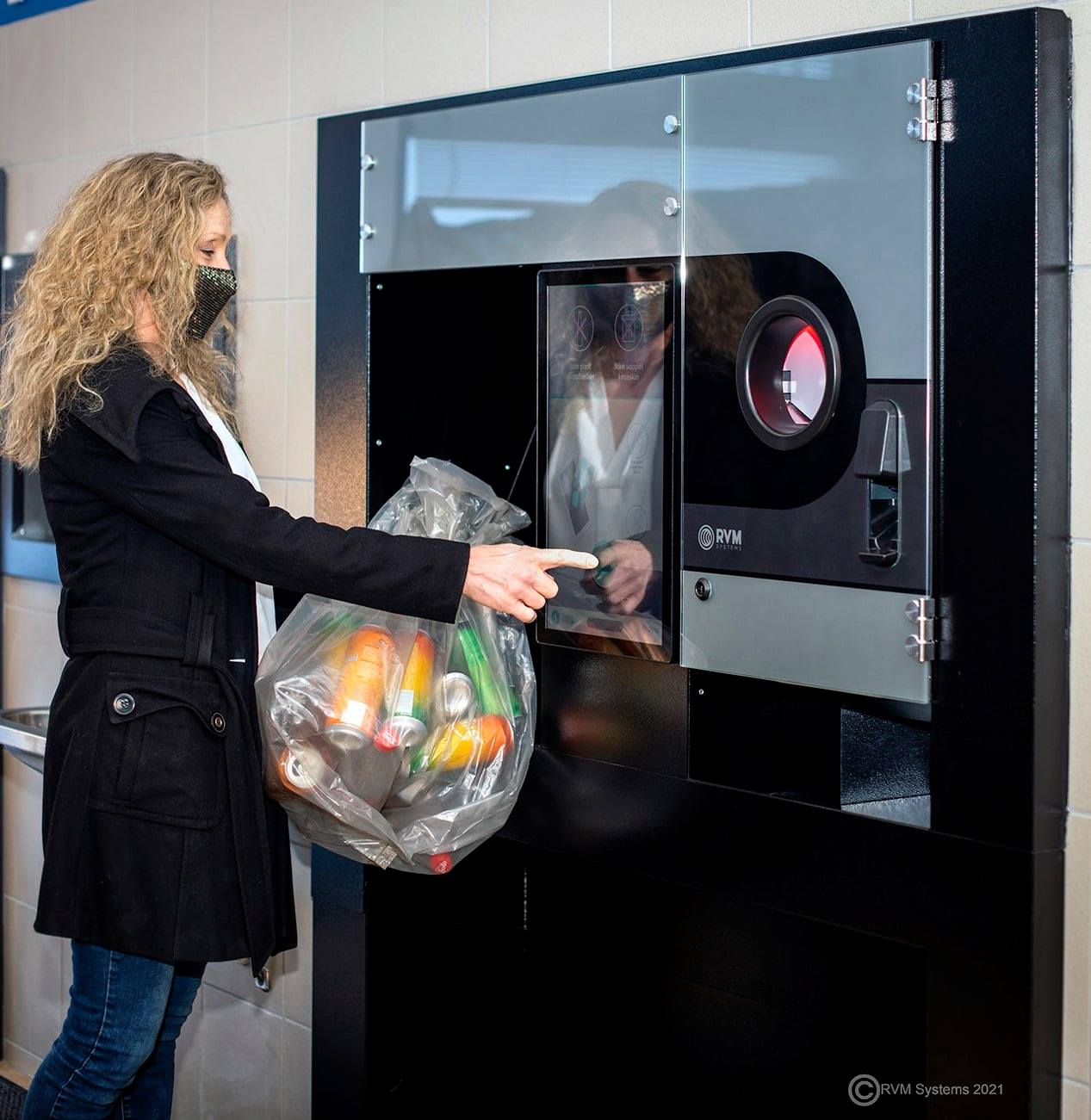 DİS Teknolojisi – Manuel Toplama
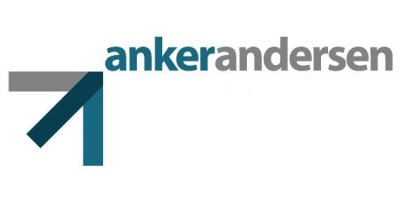 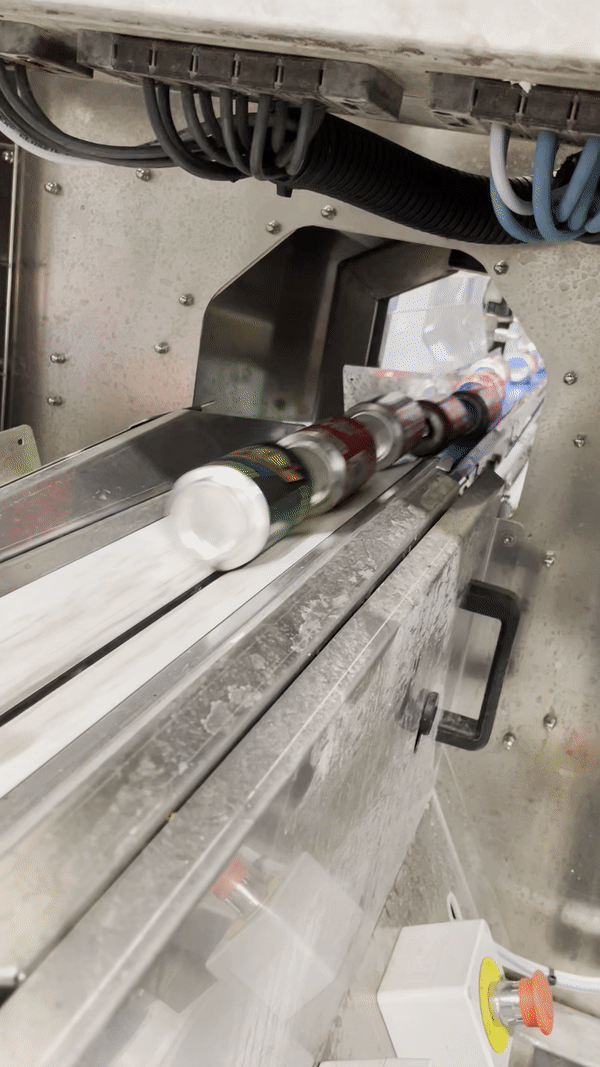 Barkod okuyucu sistem

Kayıpsız lojistik

Yüksek Hızlı Sayma Makinesinde doğrulama:

Tanımlama
Doğrulama
Ayrıştırma
Sıkıştırma & Kırma
Balyalama
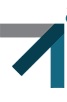 Anker Andersen A/S bir 
     RVM Systems Grup iştirakidir.
Örnek Uygulamalar, NORVEÇ
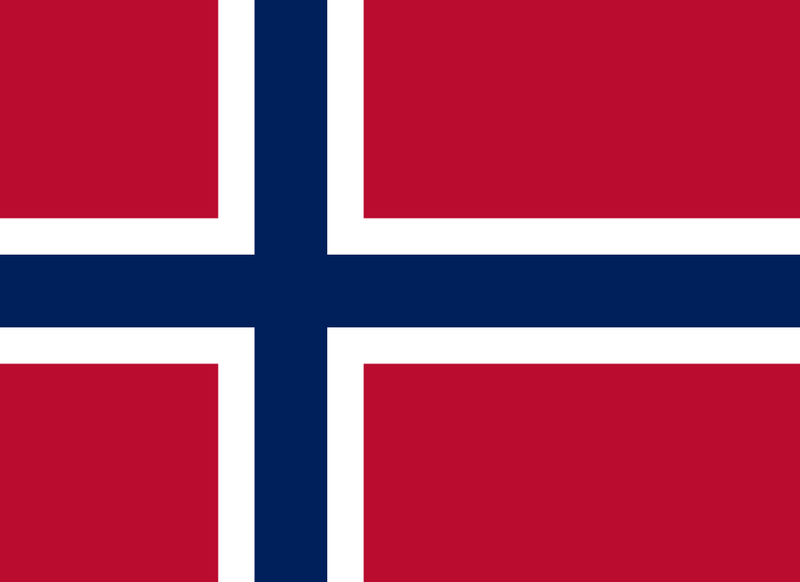 INFINITUM, NORVEÇ
15.000’den fazla toplama noktası bulunmaktadır.
Her 352 kişiye 1 adet

Toplamanın: 
%93’ü, 3600 noktada otomatlarla
%7’si 11.400 noktada manuel olarak yapılmaktadır
1%’den azı ise online satış üzerinden toplanmaktadır.
Lojistik
Paylaşımlı kamyonlarla yapılıyor
Karbon emisyonlarını %88 oranında düşürüyor
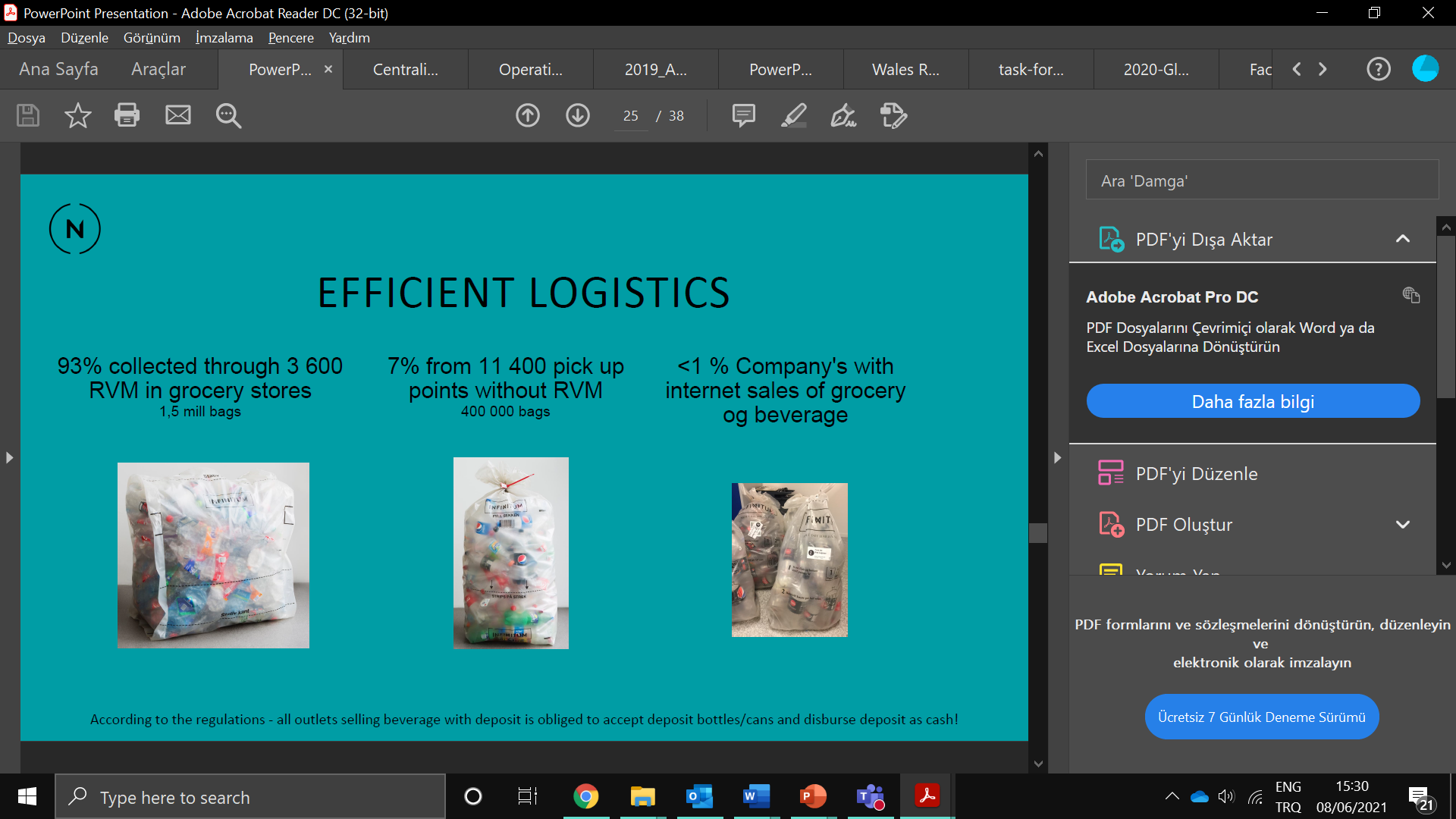 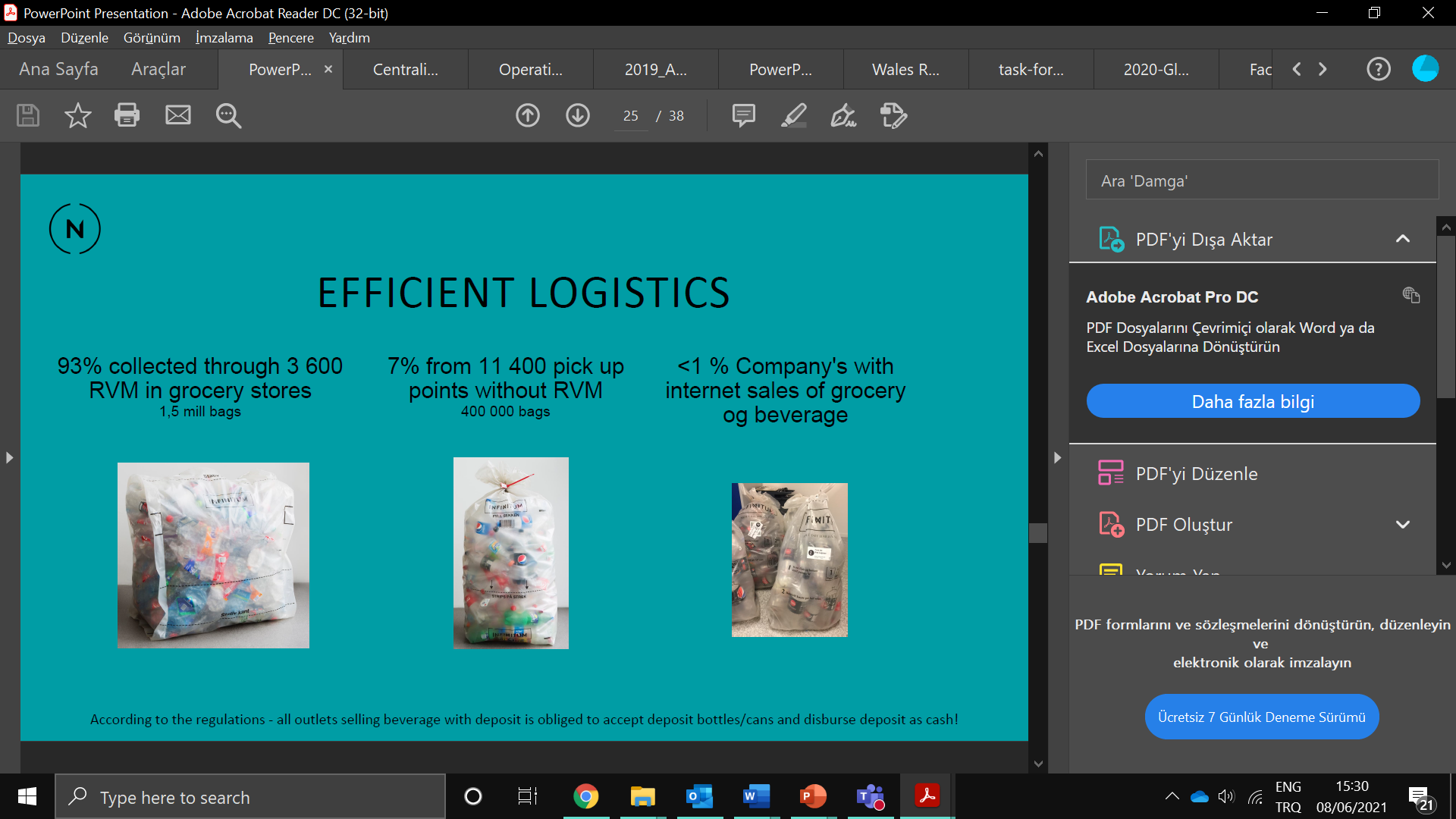 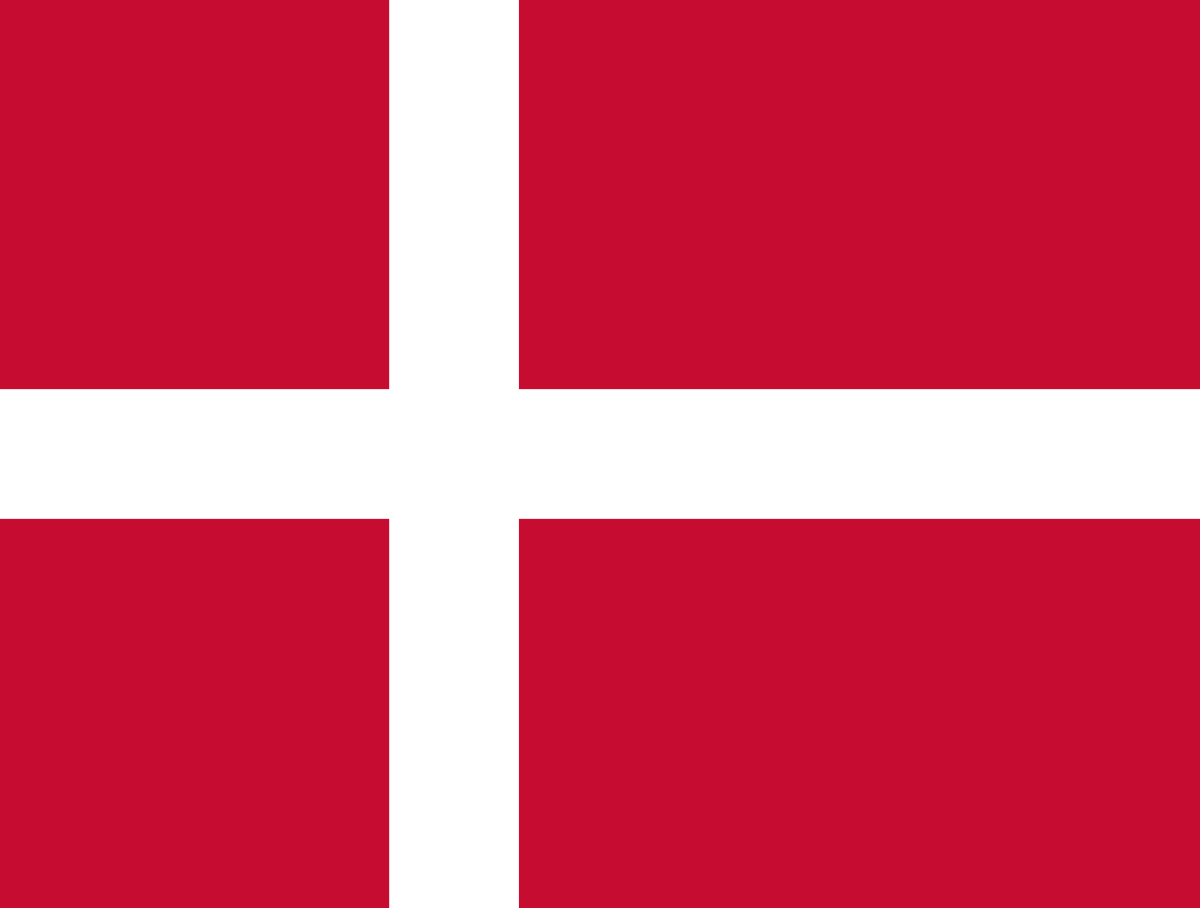 Dansk Retursystem, Danimarka
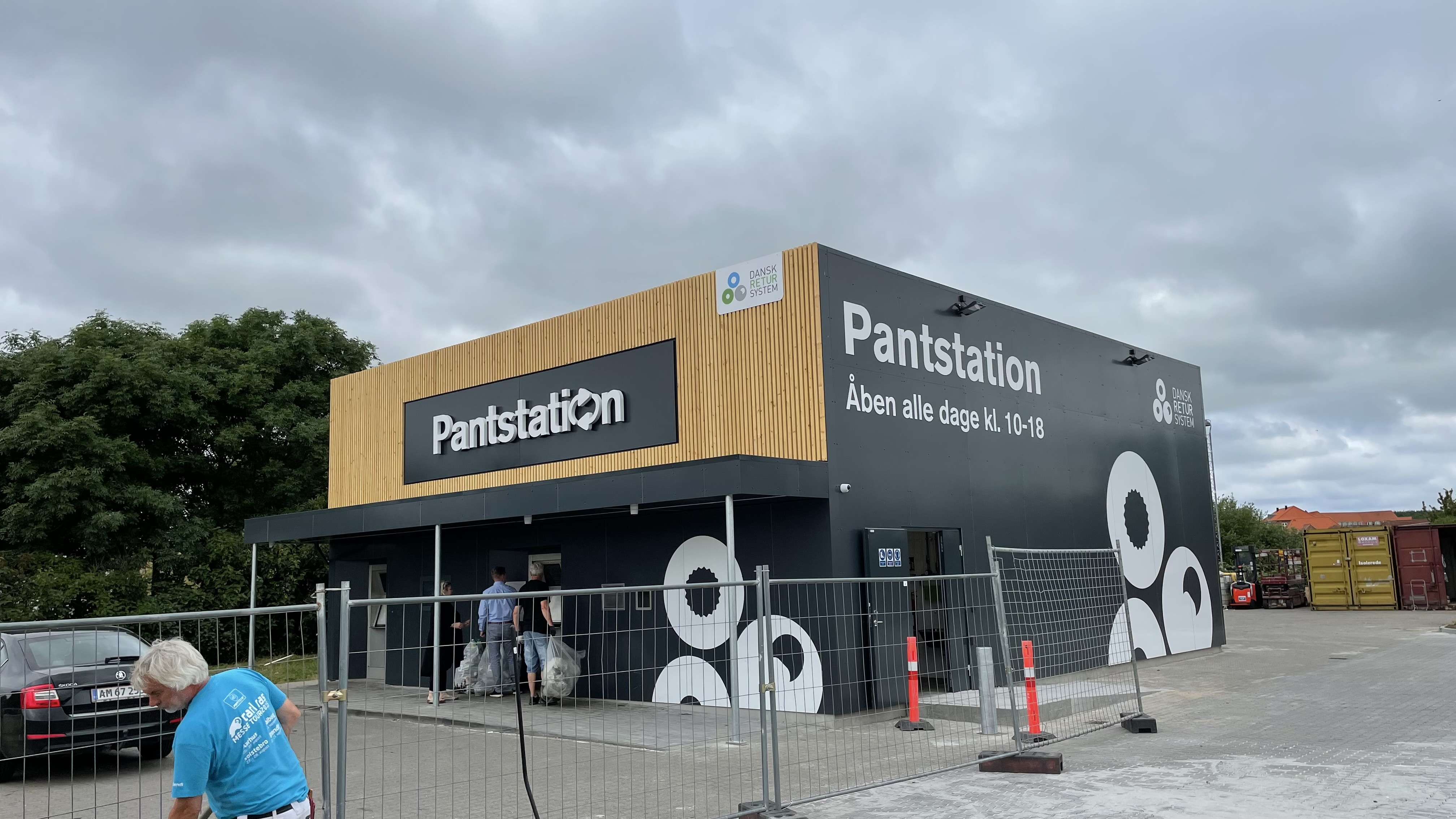 12’den fazla şehirde Panstation bulunuyor

Tüketiciler maksimum 15 kg’a karşılık gelen ambalaj iadesini torbalarla getiriyor

10 gün içinde iade eden kişinin banka hesabına yatıyor
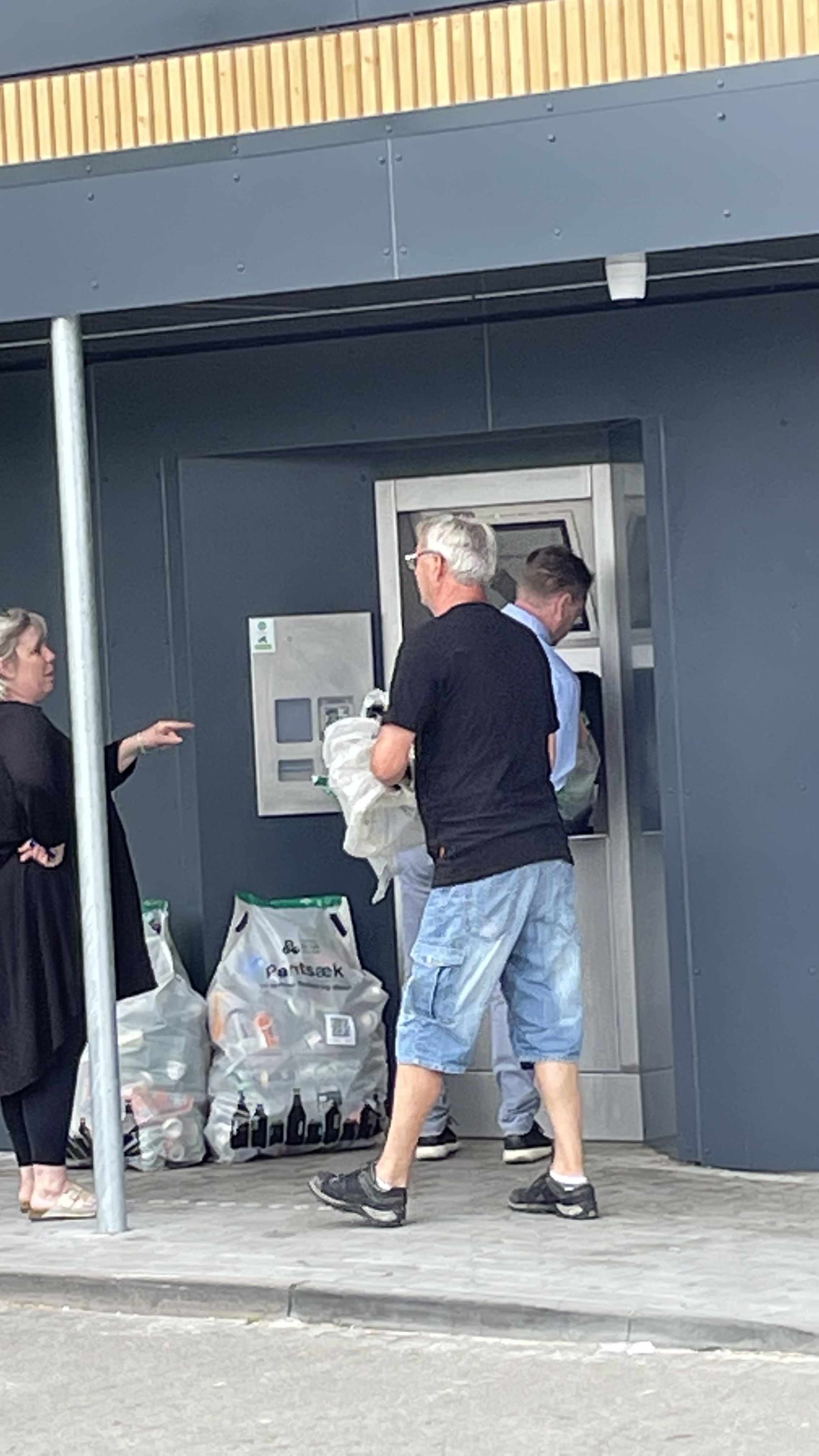 RVM Systems Türkiye
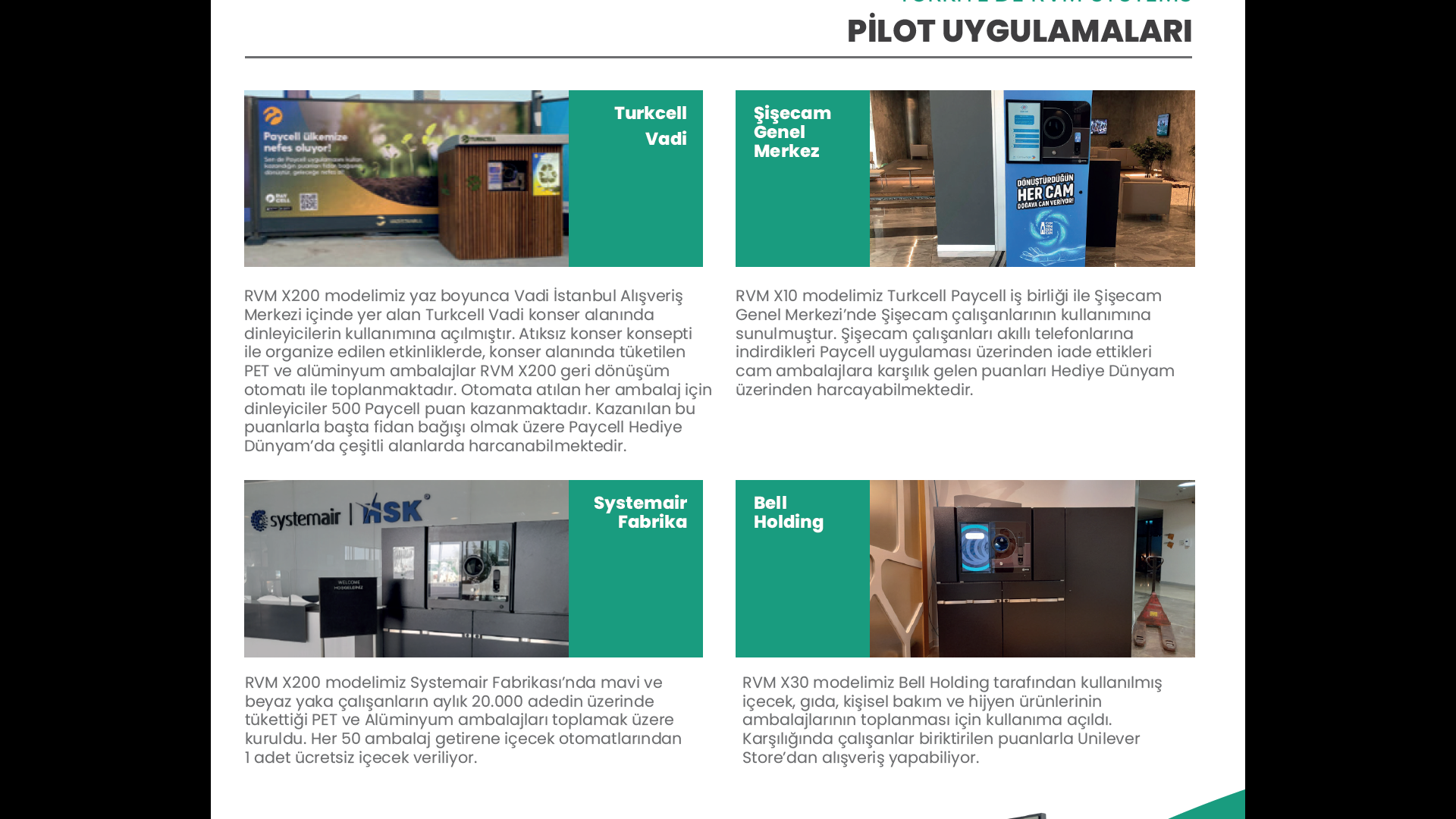 Türkiye Depozito İade Sistemi için mevcut en iyi teknolojileri Türkiye’de üretiyoruz. 

Sürdürülebilir hammadde tedarik süreçlerine otomatlarımız ve sayma ünitelerimiz ile destek vermek için sabırsızlanıyoruz!
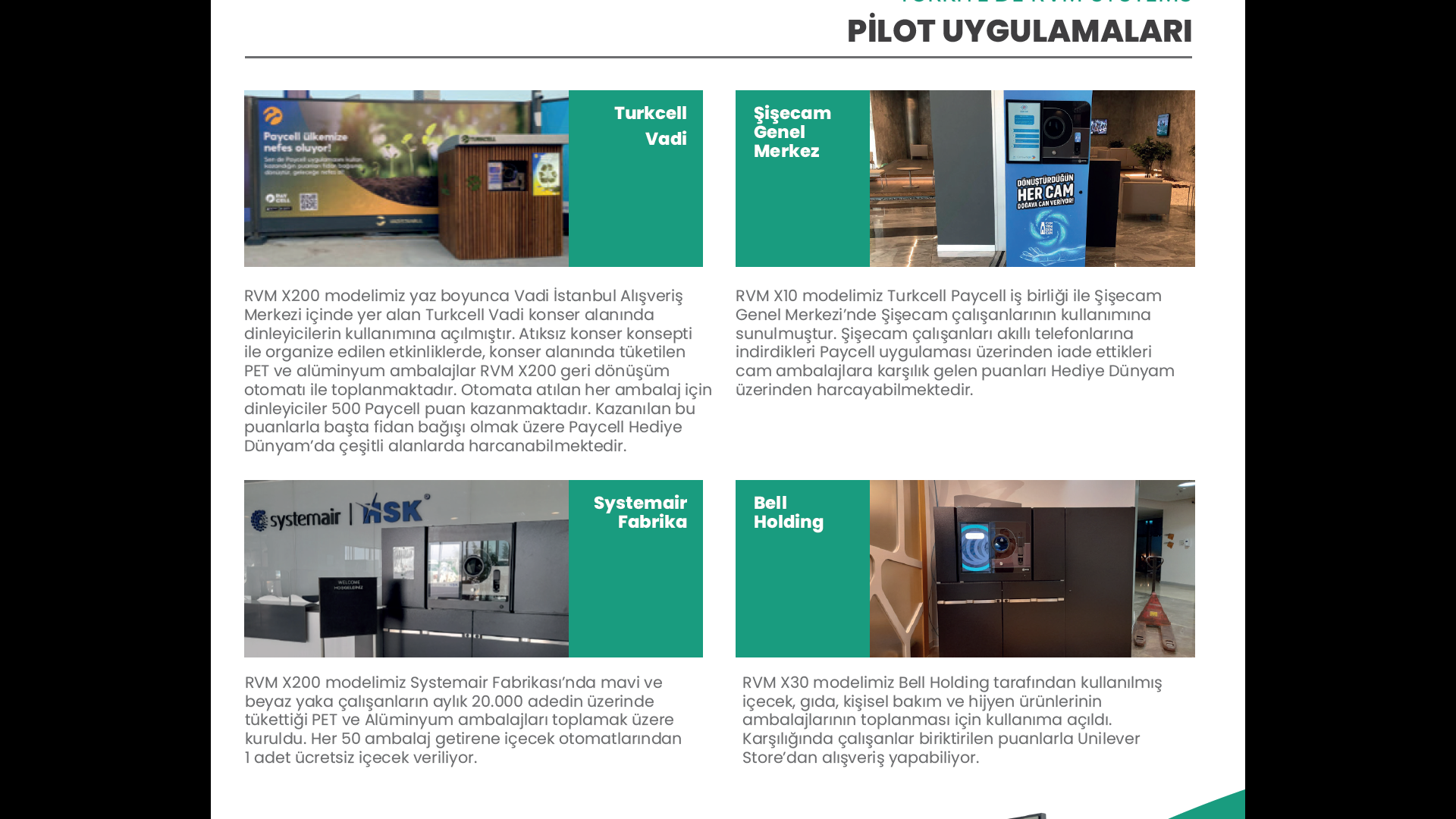 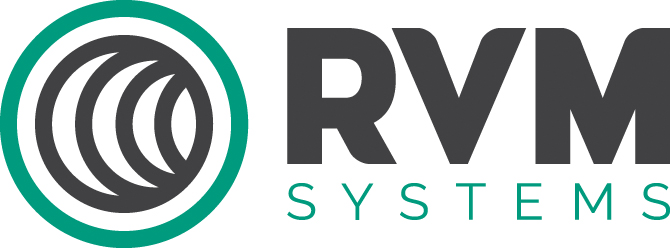 Teşekkür ederiz
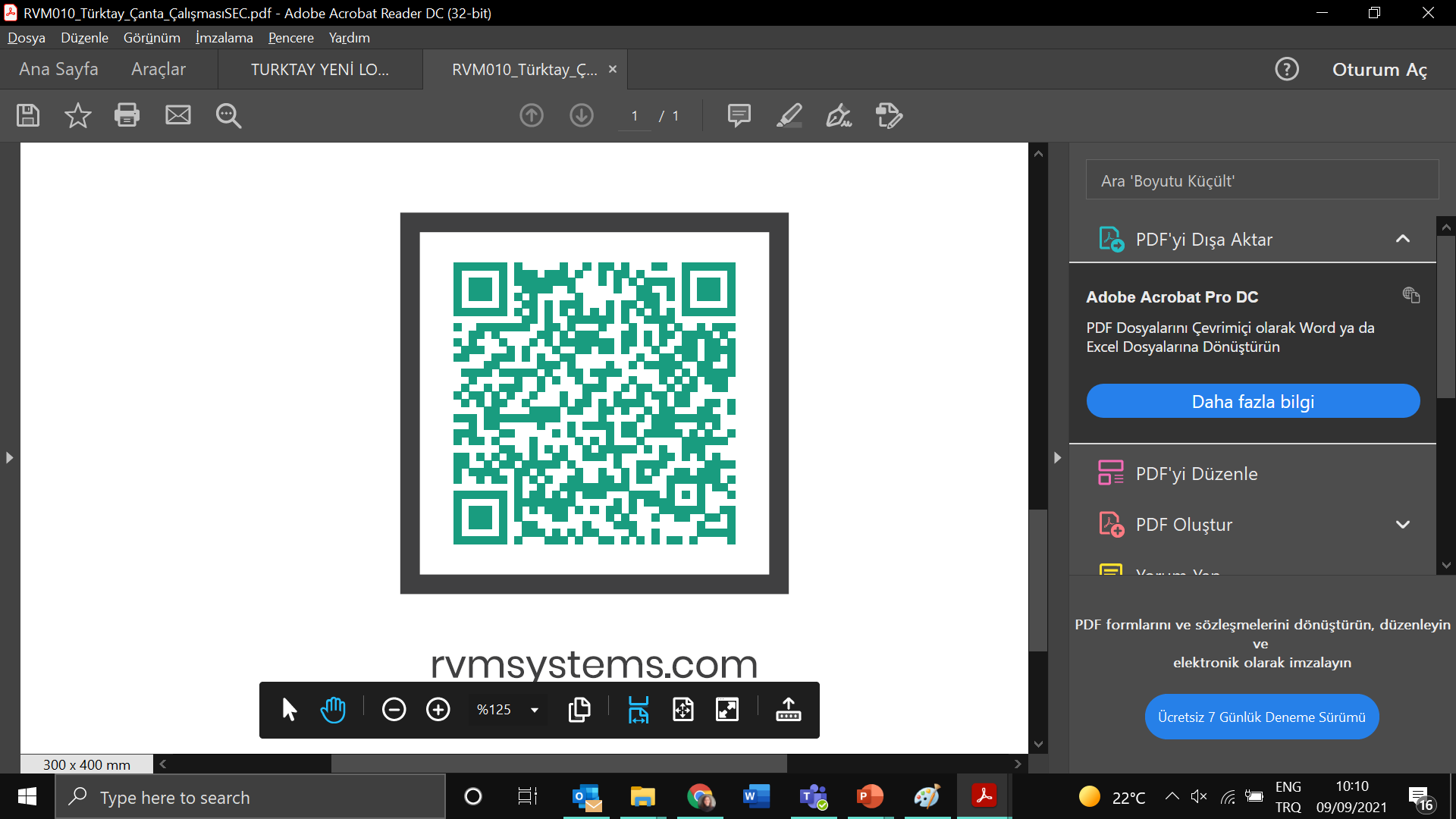 bilgi@rvmsystems.com
rvmsystems.com